iMI
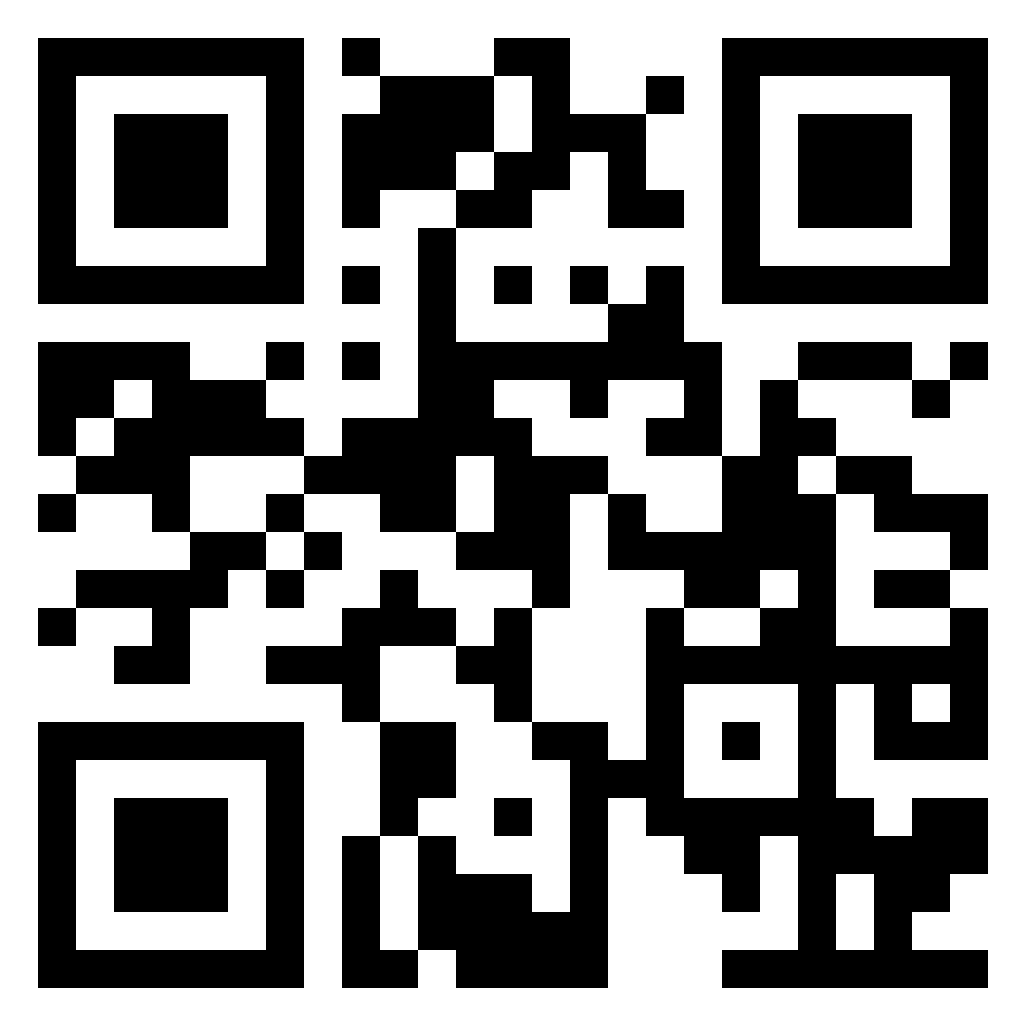 2023.成大醫資.畢業成果發表會
ncku
時間：2023.6.27 13:00-17:00     地點：資訊館65102會議室